Iceland 2021
Science Communication Manager CoordinatorMinor updates
Reimbursement (~daily allowance)
Submit online via the invitation link, a Travel Reimbursement Request (TRR) by 27th of October 2021 (together with the supporting documents (i.e. ticket)).
Eligible expenses: Daily Allowance (accommodation, meals and local transport expenses), Long-distance travel (Train, Bus, Car, Ferry, Airplane) and Other eligible expenses

https://www.cost.eu/uploads/2021/07/Travel-Reimbursement-Rules-2020.pdf
Reimbursement (~daily allowance)
Reimbursement (~daily allowance)
Training School : end of travel – before 12:00, e.g. 11:00 hrs


This is the only way to avoid double funding and at the same time to offer the maximum daily allowance according to the rule.
The Grant holder will of course check the claims 

Daily allowance:
The daily allowance covers accommodation expenses, meals, and local transport (NOT TAXI) expenses incurred in the country where the meeting takes place. 
The daily allowance is calculated based on the attended meeting days (as evidenced by the signed attendance list) and the travel dates and times, permitting participants to receive a daily allowance one day before and one day after the event. 
The rate is based on the country where the meeting is held (186 EUR in Iceland)
 COVID/PCR/Antigen tests cannot be claimed. 
https://www.cost.eu/uploads/2021/07/Travel-Reimbursement-Rules-2020.pdf
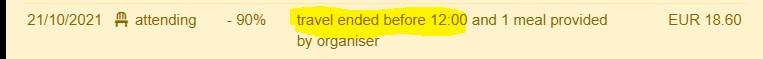 Image/Logo of the Action







Website (https://www.odin-cost.com)
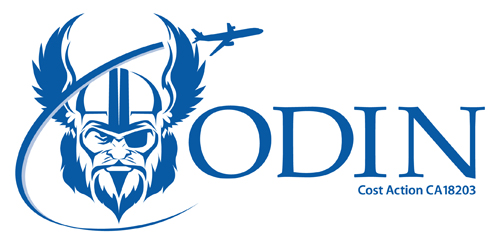 Dissemination plan
#OdinCost
Acknowledging cost funding
When
All print and online publications + audiovisual projects (scientific papers, special issues, reports, guidelines, brochures, posters, videos etc.)
Components
(A) COST logotype
(B) EU emblem and text
(C) Acknowledgment text
(D) Boilerplate
(E) COST website - www.cost.eu
(revision on 2021.06.06)
Acknowledging Cost Funding
(A) COST logotype
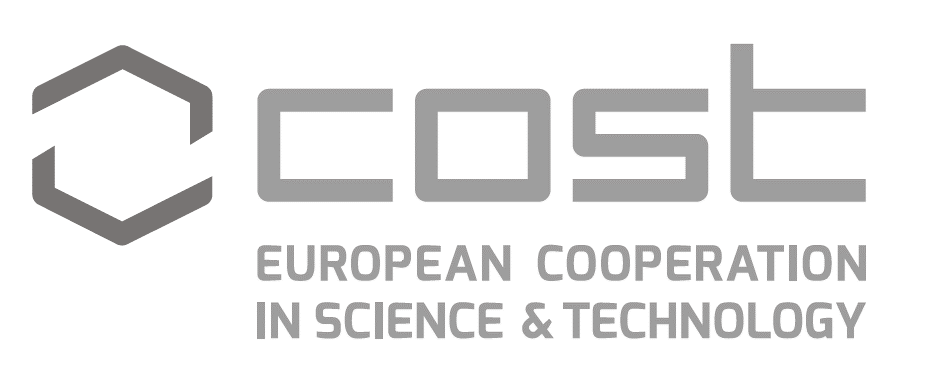 (B) EU emblem and text
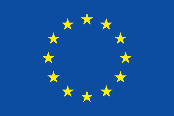 Funded by the Horizon 2020
Framework Programme
Of the European Union
Acknowledging Cost Funding
(C) Acknowledgment text
This article/publication is based upon work from COST Action CA18123 (ODIN – www.odin-cost.com), supported by COST (European Cooperation in Science and Technology).
(D) Boilerplate
COST (European Cooperation in Science and Technology) is a funding agency for research and innovation networks. Our Actions help connect research initiatives across Europe and enable scientists to grow their ideas by sharing them with their peers. This boosts their research, career and innovation.
Acknowledging Cost Funding
Why?
- This is relevant for the COST monitoring system in order to add ODIN contributions in the monthly Press Review. 
- The Press Review is also shared with the Governance of COST and the newsletter, which means ODIN’s work is shared and visible to a very broad audience.